Fulfilling our promise: A case for systemic global education plan for MPS
Angela Osuji
Minneapolis Public Schools 
TGC Fellow 2014
[Speaker Notes: Presentation to the TGC Cohort]
Global Education is culturally relevant education for the 21st century global citizen
MPS Students
[Speaker Notes: Symbolism . Let’s examine what this means for them and try to put ourselves in their shoes.  How do we help them maximize their potential and package their brand to enable them to compete globally, effectively and efficiently. How do we provide them learning opportunities that are relevant to their prevailing culture?]
Mps motto
Urban Education, Global Citizen
[Speaker Notes: To what extent are we ensuring that our global citizens are receiving culturally relevant education – the 21st and beyond culture? What if Urban education is synonymous with Global Education? Global Education is culturally relevant education for our global citizens.]
MPS Vision
Every child college and career ready
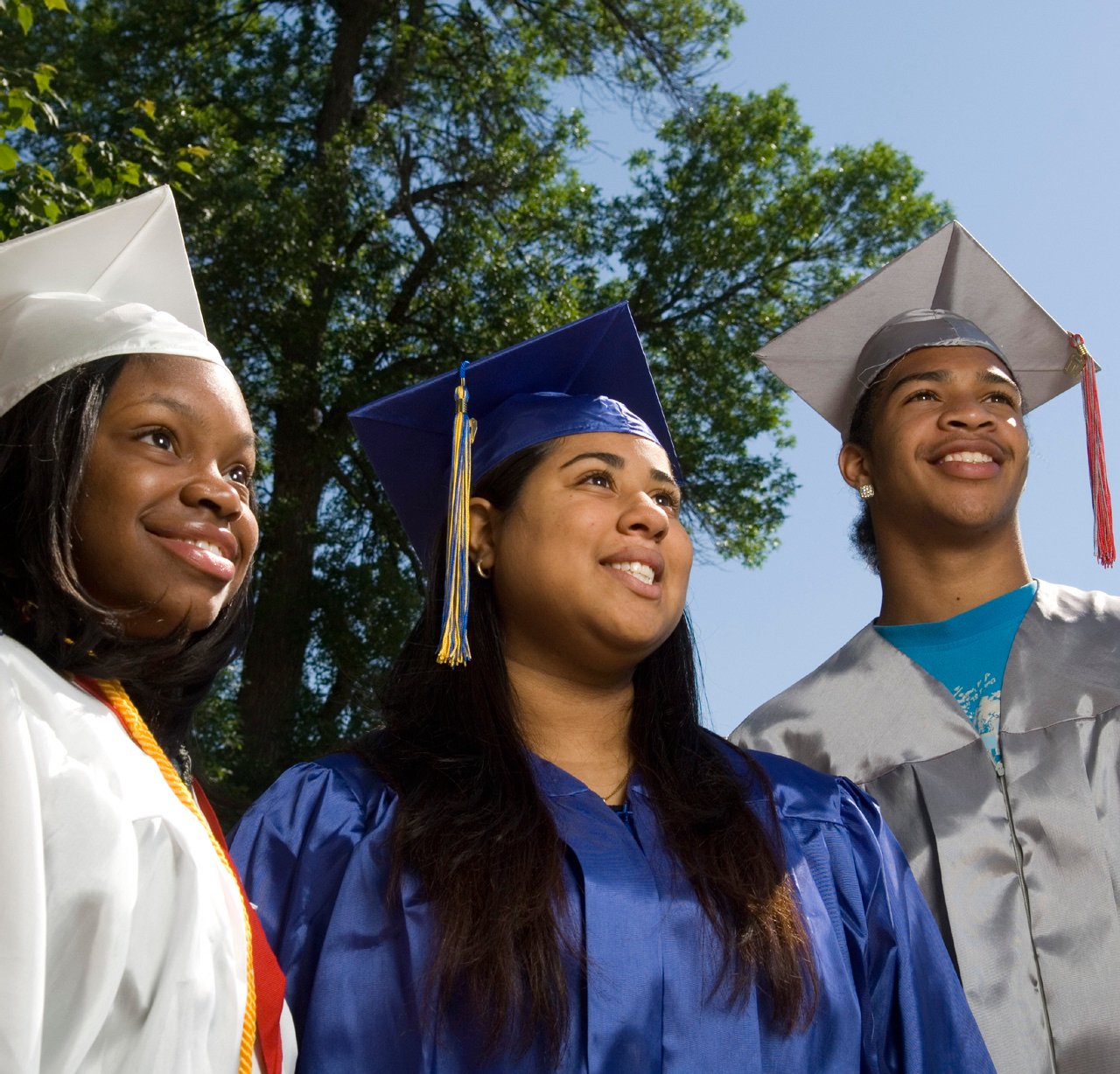 [Speaker Notes: We seek to educate our students to]
MPS  Promise
Minneapolis Public Schools promises an inspirational education experience in a safe, welcoming environment for all diverse learners to acquire the tools and skills necessary to confidently engage in the global community.
[Speaker Notes: As part of our Acceleration 2020 Strategic plan, it is now imperative that we begin to fulfill our promise to our students, families and community by enacting a focus systemic action plan for global education. Our citizen deserve nothing less.]
Our community
Is Global
Needs to Educate the Community’s citizen
Global Education becomes Imperative.
Global Competence is essential for effective citizenship
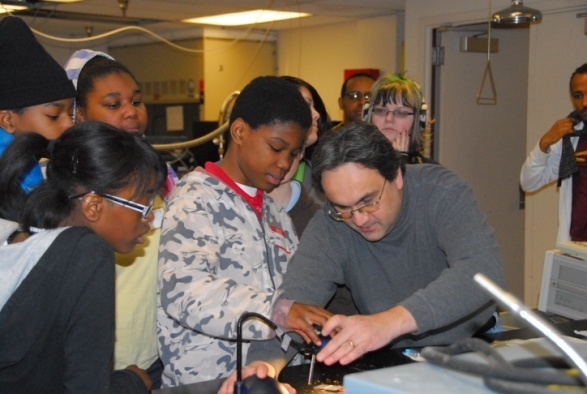 The Buzz
21st Century skills
Education of and for the Whole child  
STEM
STEAM
Cultural Competency 
Equity
Communication
Language Acquisition and Development
Higher Order Critical Thinking
Sustainability 
Race to the Top
[Speaker Notes: We are already addressing these ‘buzz’ around us.]
21st  Century skills-VIDEO CLIPS
https://www.youtube.com/watch?v=Ax5cNlutAys/
http://sites.sandiego.edu/globaleducation/defining-global-education/.
https://www.youtube.com/watch?v=l72UFXqa8ZU&feature=related
What is 21st Century Education
[Speaker Notes: Our world is changing at an unprecedented pace. To prepare our students, lessons must go beyond the "3 R's" and foster 21st century skills. Skills like critical thinking, communication, collaboration and creativity will be essential for students to take on the challenges and opportunities that lie ahead.]
What is global competence?
Global competence is the capacity and disposition to understand and act on issues of global significance.
Globally competent individuals 
are aware, curious, and interested in learning about the world and how it works. 
can use the big ideas, tools, methods, and languages that are central to any discipline (mathematics, literature, history, science, and the arts) to engage the pressing issues of our time. 
deploy and develop this expertise as they investigate such issues, recognizing multiple perspectives, communicating their views effectively, 
take action to improve conditions.
Dimensions of global competence:
Investigate the world beyond their immediate environment, framing significant problems and conducting well-crafted and age-appropriate research.
Recognize perspectives, others’ and their own, articulating and explaining such perspectives thoughtfully and respectfully.
Communicate ideas effectively with diverse audiences, bridging geographic, linguistic, ideological, and cultural barriers.
Take action to improve conditions, viewing themselves as players in the world and participating reflectively.
GLOBALLY COMPETENT CITIZENS
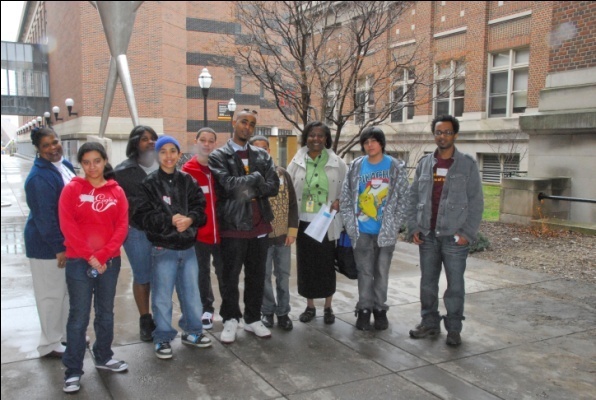 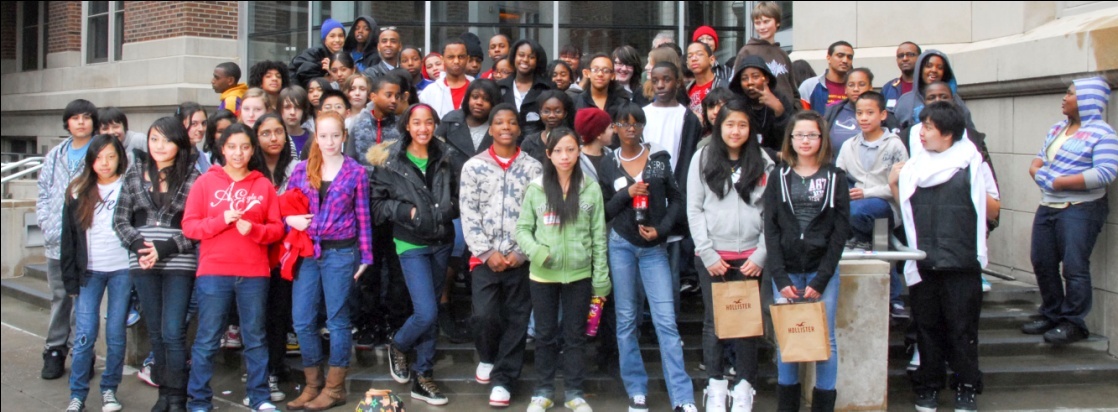 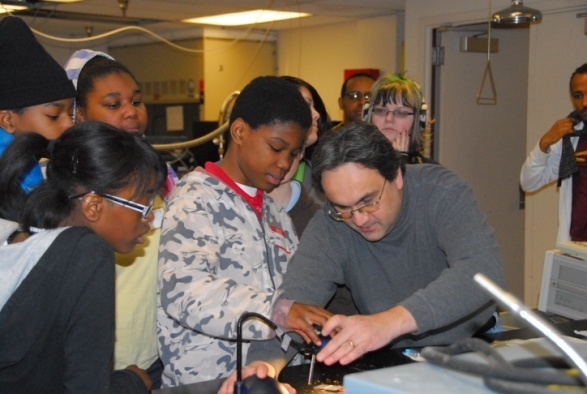 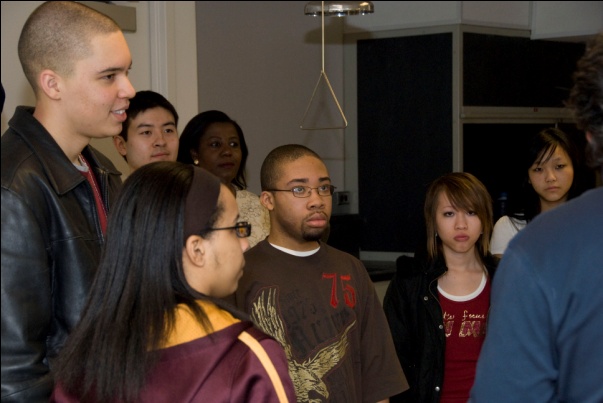 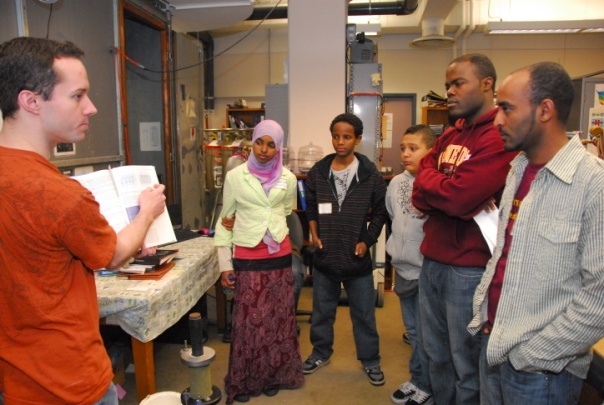 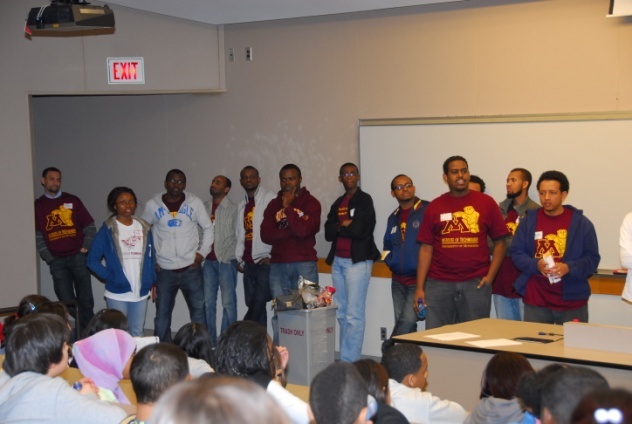 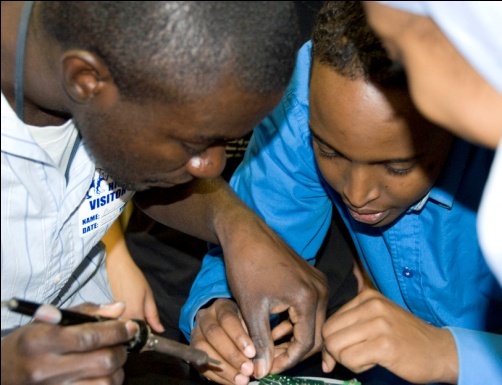 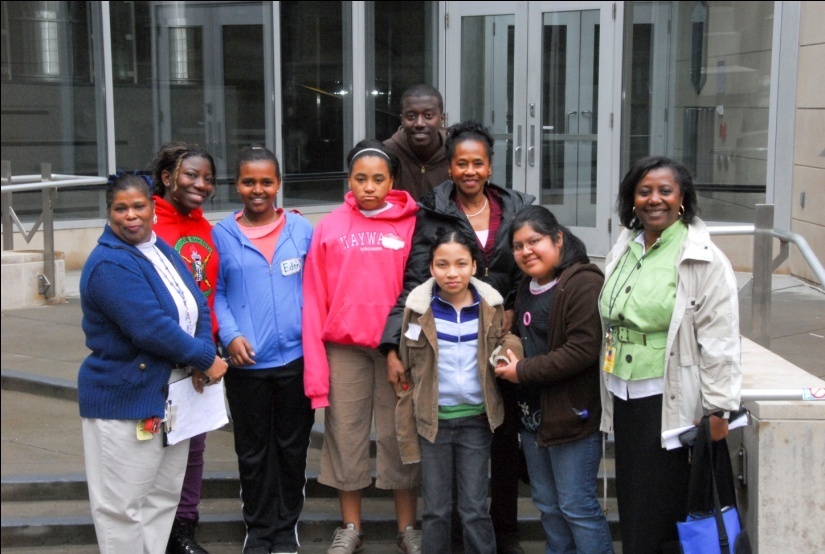 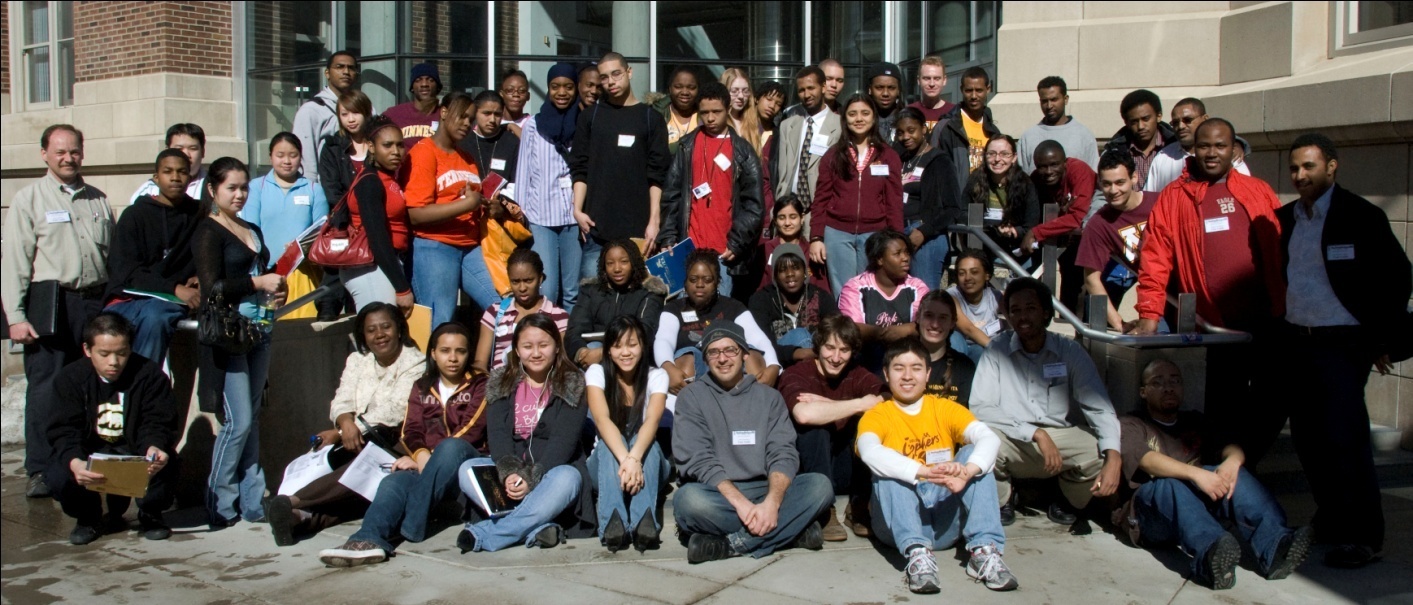 [Speaker Notes: Investigate the World,  recognize perspectives, others’ and their own, communicate ideas effectively with diverse audiences and take action to improve conditions.]
ARE WE THERE YET: Examining data
Are we on track ?
What evidence do we have?
Focus on Demographic Data
What will be our next steps?
Middle School  A College Readiness (Explore Test)
High School  A College Readiness (Plan Test)
[Speaker Notes: MPS 20]
A Case for global Education
[Speaker Notes: http://www.pinterest.com/pin/546483736006046219/]
Effective schools
are culturally  responsive  to racial, ethnic, and  cultural groups, when they incorporate equity concerns as framework for understanding and inquiry (Banks et al.2007)
Why is Global education important?
Global education is so important because global mass extinctions and life-support services are seriously stressed.  To solve these “wickedly” complex problems we need to work collaboratively to solve them.
Understanding and connection with others promote peace.  - A Global Education Declaration by Amy Brinkley on Global Education Conference, 2013
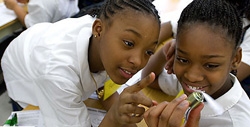 [Speaker Notes: Excerpts from the NSTA Pathways to the Science Standards (1997-1998); in each edition see Appendix B: National Science Education Standards]
IMPLICATIONS FOR SCHOOLS?
Promote Inquiry
Be Culturally Competent – awareness, knowledge and Skill
Foster Connections across cultures
Build stakeholder capacity
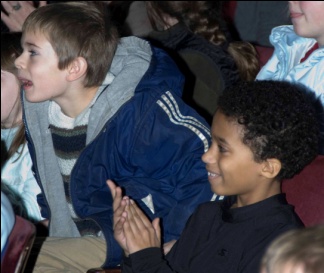 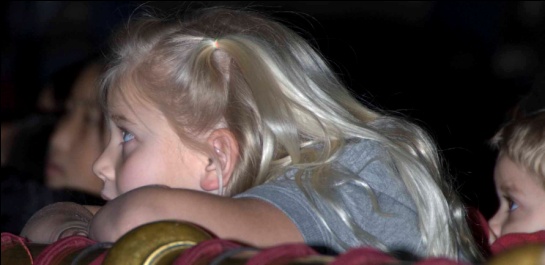 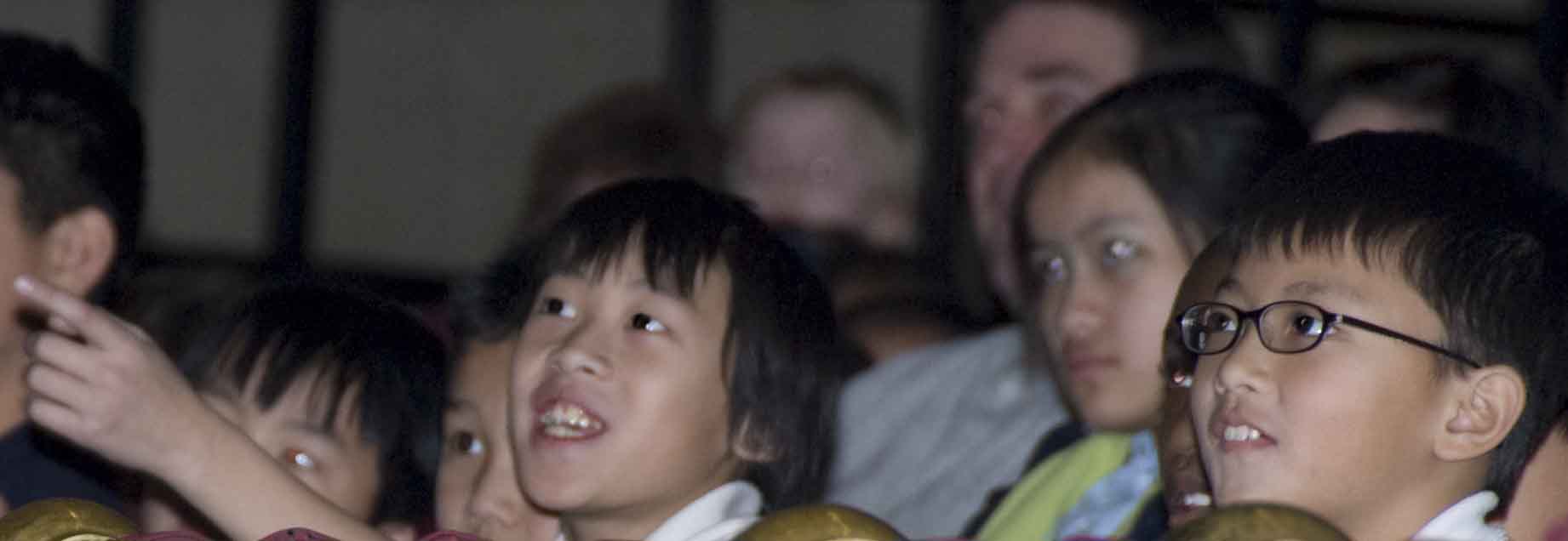 Resources
Asia Society: http://asiasociety.org/files/book-globalcompetence.pdf
Primary Source: http://www.primarysource.org/
Edsteps: http://www.edsteps.org/CCSSO/Home.aspx
Teacher for Global Classrooms Program: http://www.irex.org/project/teachers-global-classrooms-program-tgc.
Innovation Earth: http://innovationonearth.com/tech/
UNESCO: https://en.unesco.org/themes/education-21st-century/
Global Education Conference: http://www.globaleducationconference.com/page/2014-conference/